Arctic Geopolitics
Climate Change, Ukraine War, Cooperation
Eda Ayaydın
University of London Institute in Paris
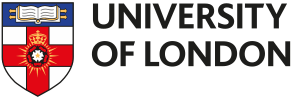 Classical Geopolitics
Geography- politics- international relations
Determinism, environmental determinism
« Geography is destiny »

Critical Geopolitics
« La géographie ça sert d’abord à faire la guerre » Yves Lacoste
Geography is primarily used to wage war
The process of decolonization of information
Geopolitics
Critical 

Which Arctic, when, how?
Performance (when, where), conception, practice (how).
Classical 

Michel Rocard: « deuxième Moyen Orient » 2013
New scramble- Borgerson- 2008
Gold rush- Reuters- 2007
Polar silk road- 2019
Arctic Geopolitics
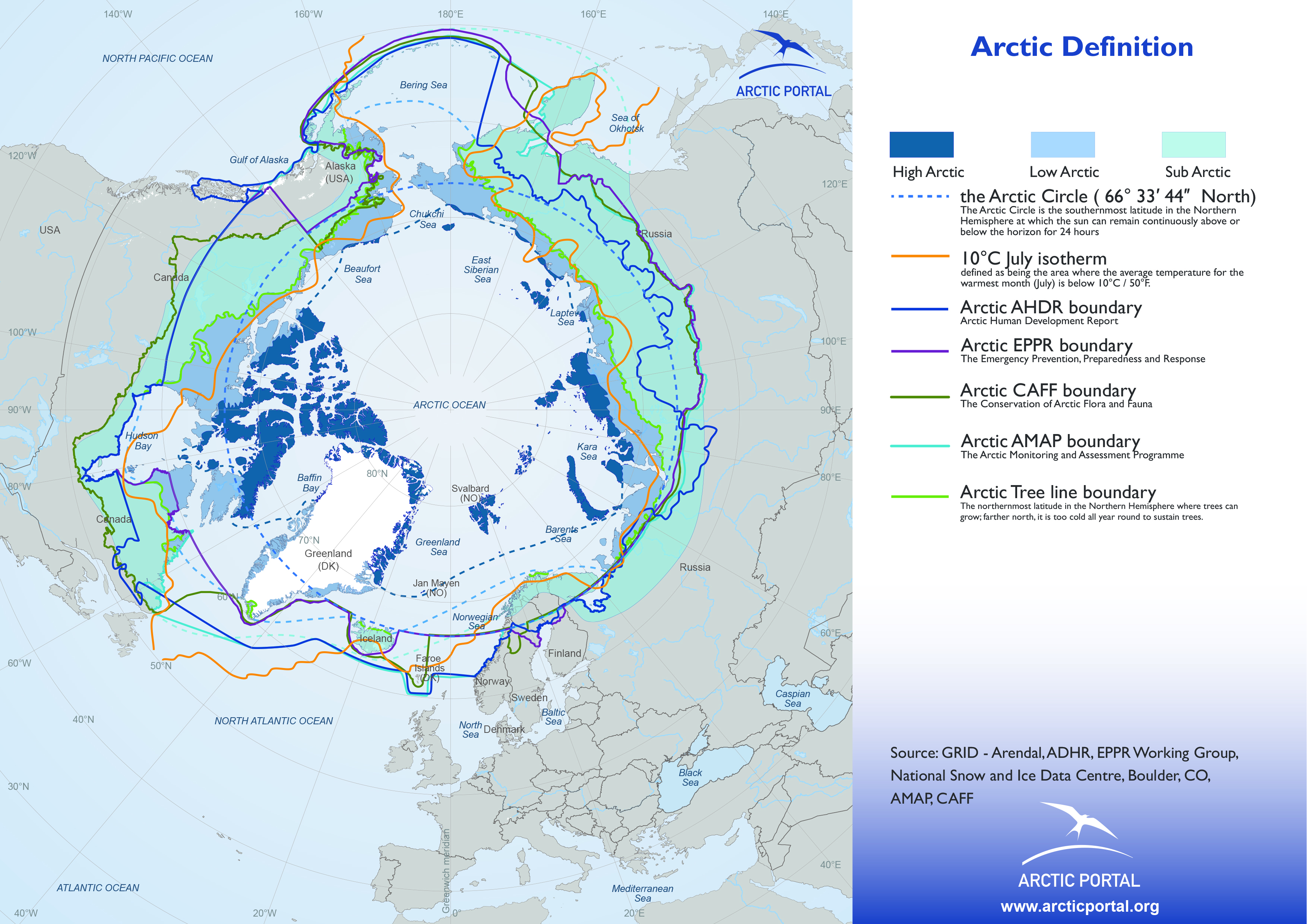 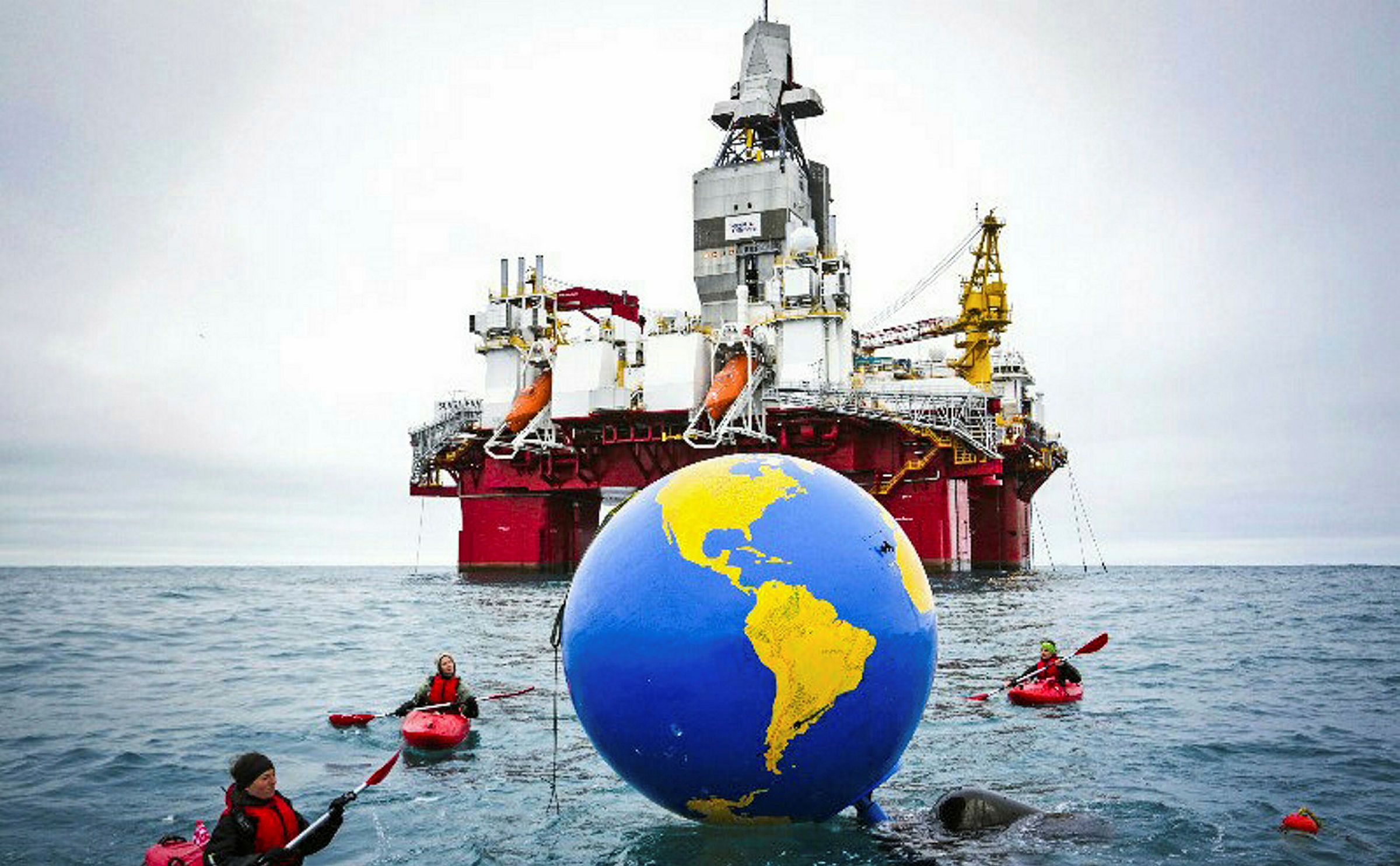 Geopolitics in the context of climate change
30% undiscovered gas and 13% undiscovered oil resources. (USGS)

Geopolitical impact, any resource war?
Geopolitics in the context of climate change
Which Arctic, which country?
International Media
Russia- 2007
Titanium Flag
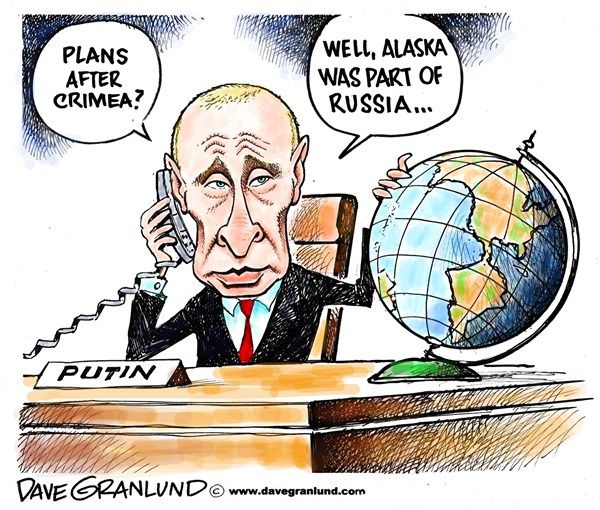 Arctic Council 

8 + 13
UNCLOS

Sea boundaries
Claims, overlaps
Cooperation
By February 2022